Дыхание. Органы дыхания. Газообмен.
О2
О2
СО2
О2
I.Внешнее дыхание (газообмен)
Проанализируйте таблицу
Изменение состава воздуха при дыхании
Составьте схему изменения состава воздуха при дыхании
Вдох                           Выдох
организм
Запишите ваше предположение
Куда подевалась часть кислорода?

Откуда взялся лишний углекислый газ?
Слизистая оболочка  дыхательных путей
В составе слизистой оболочки есть удивительные клетки - мерцательный эпителий.
Реснички этих клеток совершают постоянное «биение» в направлении от легких к носоглотке.
Среди клеток с ресничками находятся клетки, выделяющие слизь, а также рецепторные клетки, которых особенно много в гортани.
Какова  роль слизистой оболочки?
Органы дыхания
Какие органы не относятся к дыхательной системе?

Выпишите органы дыхания в правильной последовательности.
Органы дыхания
Не относятся к дыхательной системе:
2 – язык
3 - пищевод
Органы дыхания:
1 – носовая полость
3 – носоглотка
4 – гортань
5 – трахея
6 – бронхи
7 - легкие
Найдите связь между строением и функциями органов дыхания
Разбейте текст учебника на двоих  по органам дыхания: 
    1 – носовая полость, гортань; 2 – трахея, бронхи, легкие. 

Изучите текст п.29 (стр.116-119), делая карандашом пометки на полях: 
   «+» – знал; 
   «v» - новая информация; 
   «?» – непонятно, требует уточнения

 Запишите  краткую информацию в две колонки своего«Бортового журнала». Возникшие вопросы выпишите отдельно.

Обменяйтесь полученной информацией друг с другом, запишите ее в «Бортовой журнал».
Гортань
Вид сверху
голосовые
 связки
надгортанник
пищевод
голосовая щель
щитовидный
хрящ
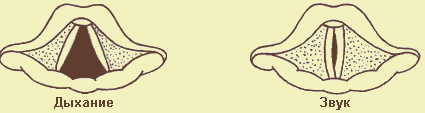 голосовые
 связки
трахея
В каком случае человек молчит?
Газообмен в легких
Газообмен происходит между
альвеолами
и капиллярами.
Из альвеолярного
воздуха в кровь 
переходит
а из крови в альвеолы -
О2
СО2
Составьте пары:
Органы дыхания
Функции органов
1 - носовая полость

2 – гортань

3 – трахея

4 – бронхи

5 – легкое
А) Орган звукообразования
Б) Проводит воздух в бронхи
В) Очищает, увлажняет, согревает воздух
Г) Орган, в котором происходит газообмен 
Д) Многократно ветвятся, заканчиваются альвеолами
Допишите предложения
В носовой полости воздух очищается, обезвреживается и увлажняется, потому что …
Пища не попадает в гортань, потому что …
В гортани происходит звукообразование, потому что ...  
Пища свободно проходит по пищеводу, граничащему с трахеей, потому что ……
Трахея разветвляется на 2 бронха, потому что ….
Диаметр бронхов постепенно уменьшается, потому что…
В легких происходит газообмен, потому что…..
Объем легких всегда изменяется вслед за объемом грудной клетки, потому что…..
Транспорт газов кровью
Как транспортируется О2 и СО2
Каждый эритроцит проходит полный круг кровообращения менее, чем за 30 секунд, и за это время должен успеть отдать кислород тканям. По капиллярам лёгких эритроциты проходят всего за 10 секунд, успевая отдать захваченный ими в тканях тела СО2 и заместить его новой порцией О2.
В каждом эритроците 400 млн. молекул гемоглобина, 
и ежесекундно костный мозг 
рождает 2,5 млн. эритроцитов!
1 молекула гемоглобина присоединяет 265 млн.молекул О2
Соединения газов с гемоглобином
Содержащийся в эритроцитах гемоглобин соединяется с кислородом, образуя оксигемоглобин НbO2.
Углекислый газ, образующийся в тканях в процессе жизнедеятельности, переходит в кровь и поступает в гемоглобин, образуя карбогемоглобин HbCO2.
При отравлении угарным газом (CO) часть гемоглобина эритроцитов связывается с его молекулами, образуя так называемый карбоксигемоглобин (HbCO), очень прочное соединение. Способность присоединяться к гемоглобину у угарного газа примерно в 200 раз выше, чем у кислорода.
Проанализируйте информацию
Концентрация угарного газа в воздухе всего в 1%, приводит к тому, что более половины крови оказывается связанной с его молекулами. Человек погибает.

У курильщиков и жителей больших городов в крови постоянно присутствует небольшое количество карбоксигемоглобина.
???
Тканевый газообмен.
Клеточное дыхание
Определите тип газообмена2-3 и 4-5
3
2
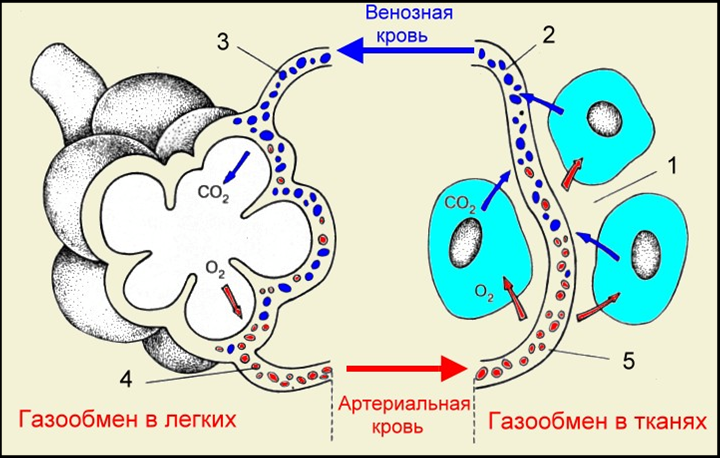 Что обозначено цифрой 1?
В чем биологический смысл дыхания?
Прочитайте 1-й абзац на стр. 116 и подчеркните карандашом самые, на ваш взгляд, важные слова, характеризующие сущность дыхания.
Составьте из них одно-два коротких предложения (тезиса).
Ответьте на вопросы
Какие процессы происходят в клетках?

Для чего нужен кислород?

Какие вещества образуются при распаде органических веществ?

Что происходит с энергией?
Вернитесь к вашим записям в 1-й колонке.
Проанализируйте, в чем вы были правы, а в чем заблуждались.
Внесите коррективы в ваши записи.
Воздухонос-ные пути
О2
кровь
легкие
СО2
Газообмен
в легких
Газообмен в тканях
дыхание
Клеточное дыхание
клетки
Распад органических
веществ
Транспорт газов
энергия
Домашнее задание:  п.29, 
сочинить синквейн на 
тему «Дыхание». 
Творческое задание –
 сочинить сказку «Путешествие
Кислородика».
Спасибо за урок!